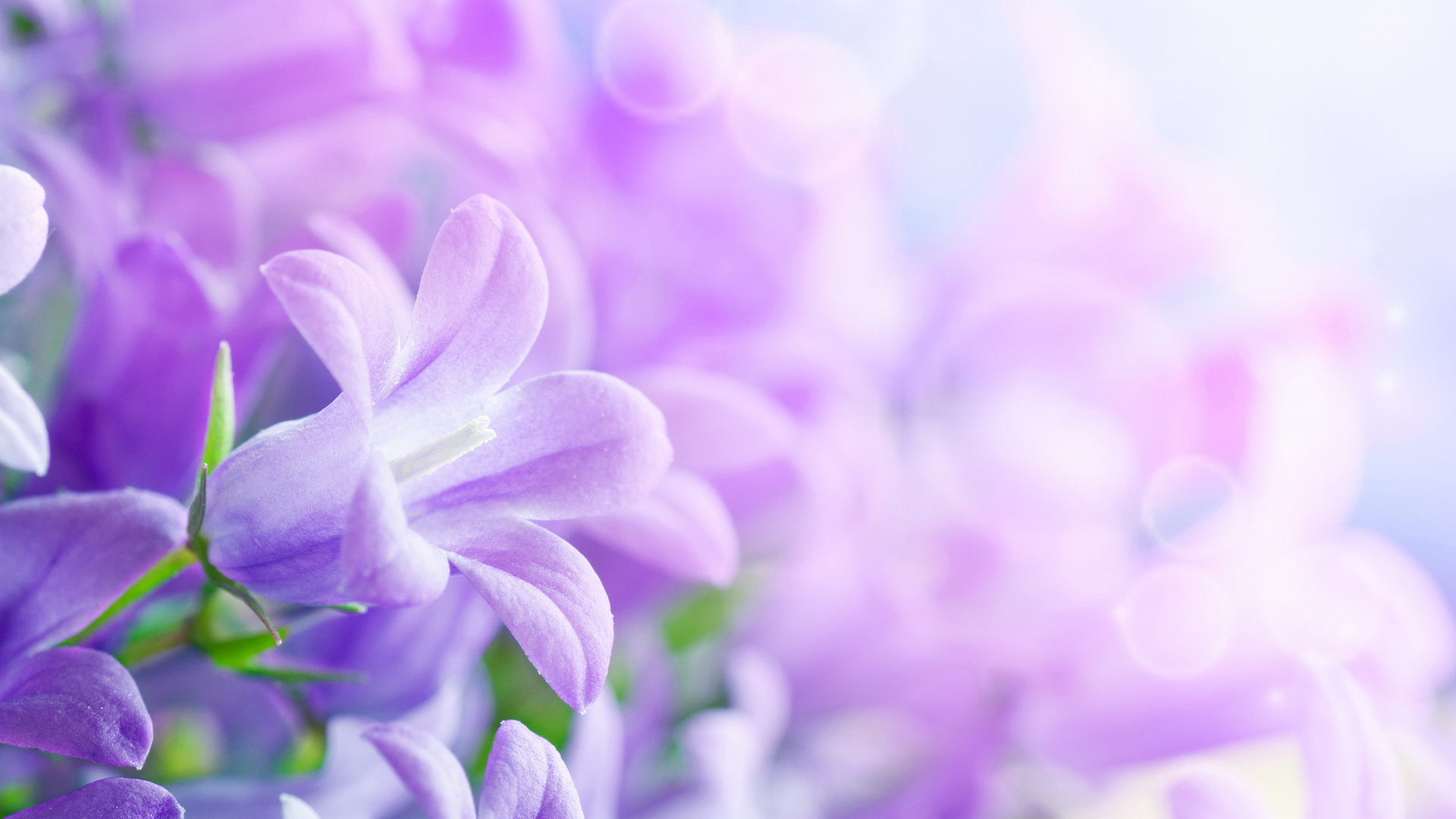 Муниципальное автономное дошкольное образовательное учреждение «Центр развития ребенка – детский сад № 212» Советского района городского округа город Уфа Республики Башкортостан
Подготовили студентки 4 курса СДО профиль Логопедия: Амирова Л.В;
                                  Ахмедьянова Д.Р;
                                  Жилина А.А.
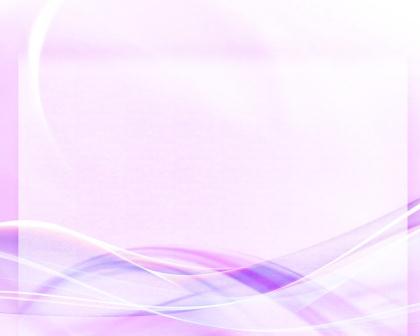 Детский сад № 212 функционирует с 28 ноября 1968г.    Открывала его Болдырева Александра Ивановна
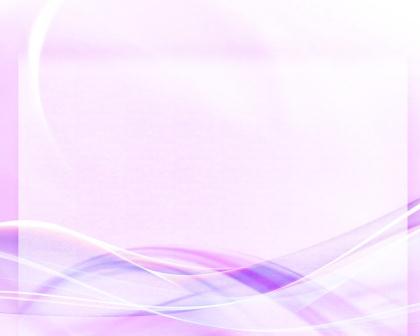 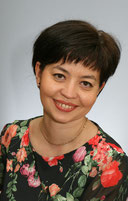 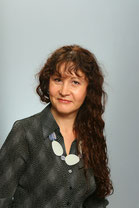 Ибрагимова Резеда Шаукатовна -заведующий,  образование высшее,  первая  квалификационная категория .
Атауллина Елена
Талгатовна учитель- 
логопед, высшее, высшая
квалификационная
категория, Медаль «100 лет
профсоюзному движению»
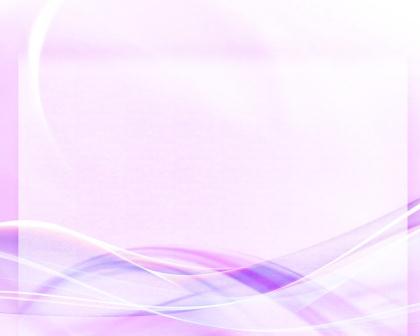 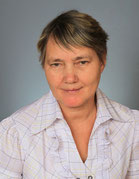 Соколова Людмила Ивановна -воспитатель, высшее, высшая квалификационная категория, Отличник образования РБ
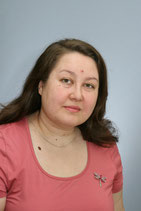 Макарова Альмира Гайфулловна
- педагог-психолог, высшее,
первая квалификационная
категория
[Speaker Notes: Воспитатели нашей 9 группы]
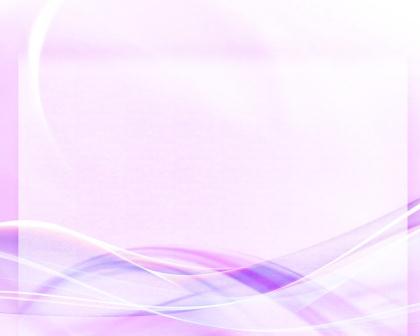 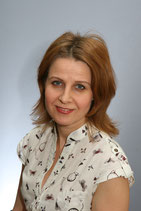 Черникова Татьяна Викторовна
- преподаватель ИЗО, высшее,
высшая квалификационная
категория
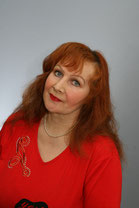 Аксаева Людмила Николаевна -  музыкальный руководитель, средне-специальное, высшая квалификационная категория, Отличник народного просвещения РФ
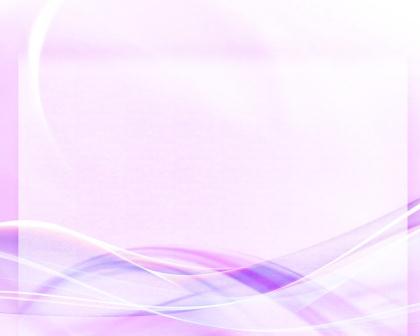 Программа ДОУ
Включает в себя:
Сведения о воспитанниках. 
Возрастные особенности детей.
 Заболеваемость. 
Показатели по группам здоровья и физическому развитию. 
Сведения о кадрах. 
Реализуемая базисная программа.
 Приоритетные направления деятельности ДОУ.
  Цели и задачи ДОУ.
 Особенности организации образовательного процесса. 
Принципы и подходы к формированию программы.
                     Результаты освоения детьми Программы ДОУ
  Педагогический мониторинг и диагностика в ДОУ.
Промежуточные результаты освоения образовательной программы детьми.                                              
Итоговая оценка
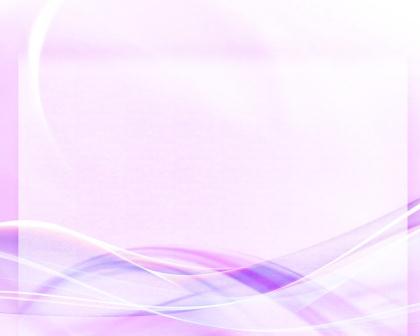 СВЕДЕНИЯ О ПЕДАГОГИЧЕСКИХ КАДРАХ
Количество педагогов всего – 30 
Из них:  заведующий –1                    
старший воспитатель – 1
воспитатели – 23                     
музыкальный руководитель – 2
учитель-логопед – 2                                 
педагог-психолог – 1
Контингент детей
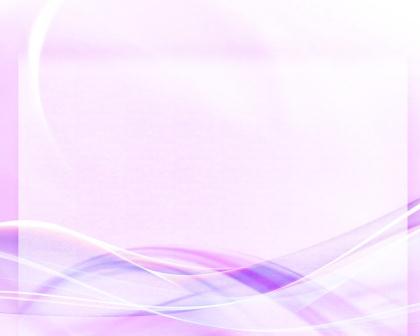 В нашей группе № 9 было всего 22 ребенка. Из них в логопедической группе числится 10 детей. У них выявлено ОНР III уровня, а трое детей помимо ОНР имеют задержку психического развития (ЗПР).
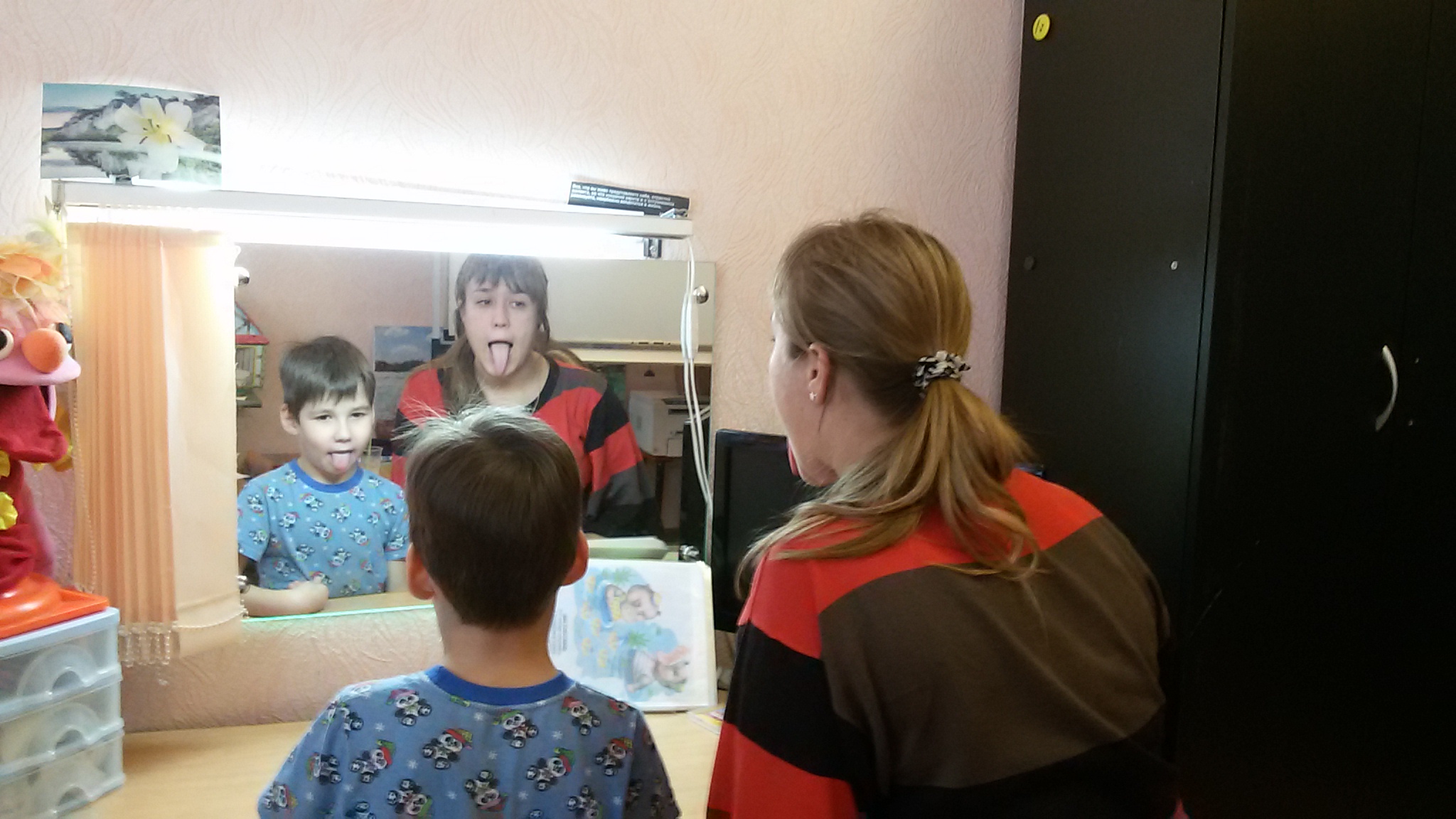 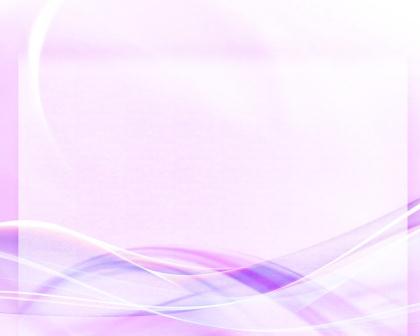 Нами проводились ежедневные фронтальные и индивидуальные  занятия. На одном из занятий было запланировано инсценировать сказку «Репка». Дети с удовольствием  занимались на занятии.
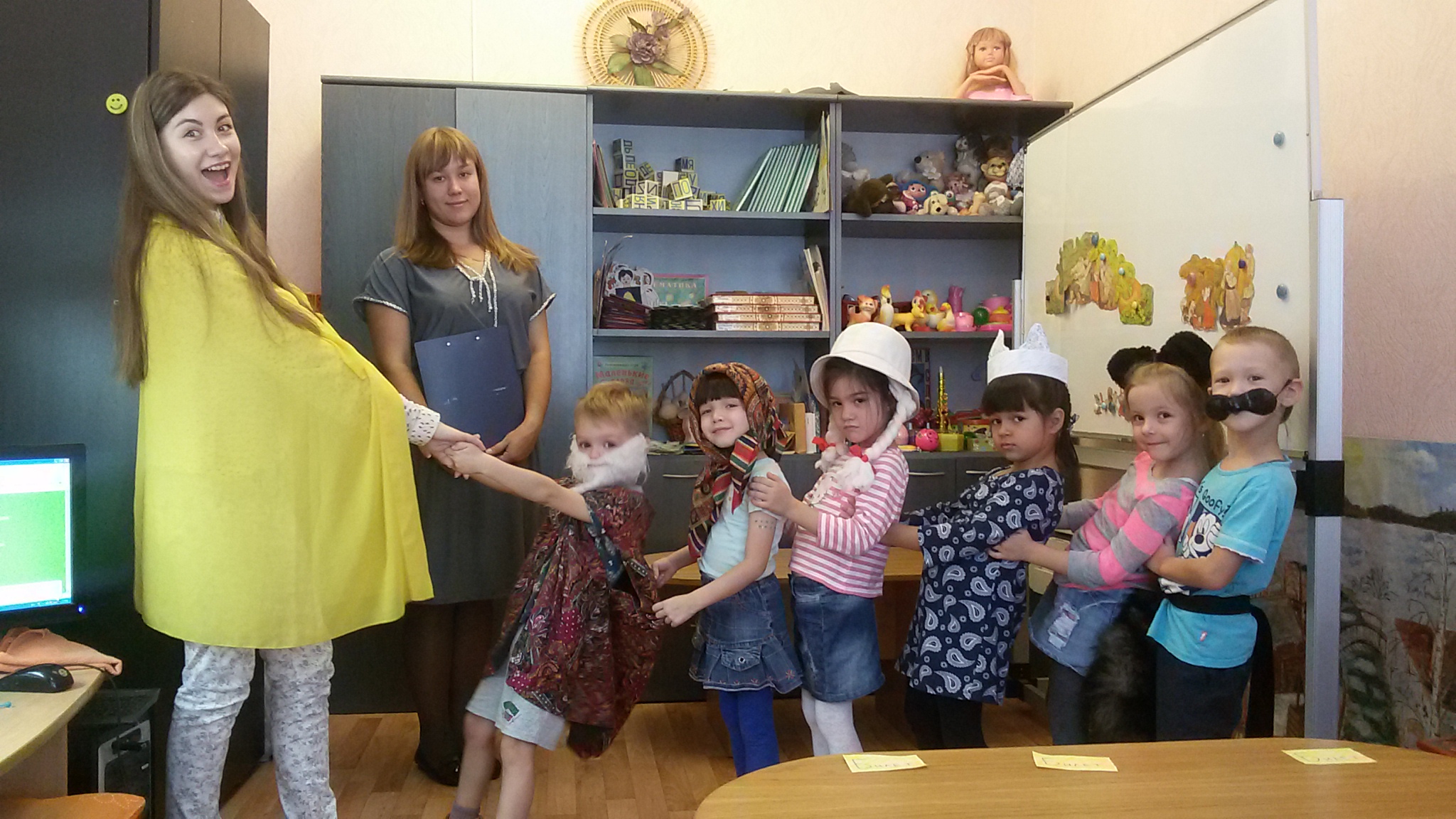 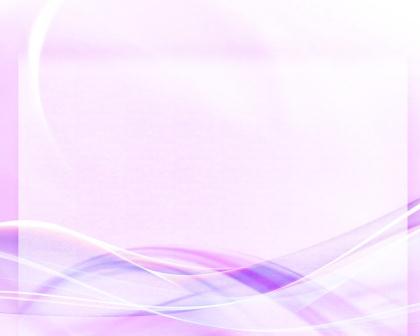 На практике мы провели методики для курсовых работ.
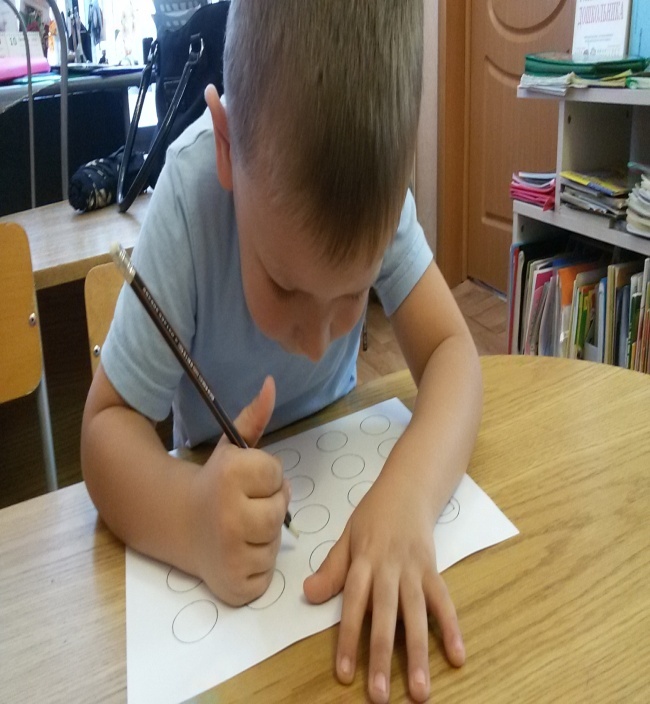 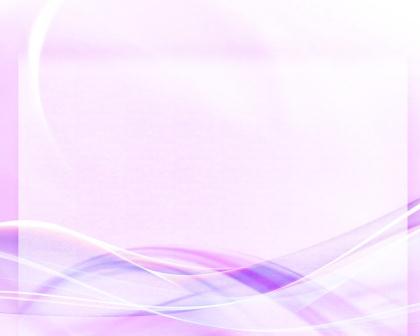 На последней неделе практики нами были проведены итоговые  фронтальные и индивидуальные занятия.
Индивидуальное  занятие Амировой Лианы на тему: «Подготовка артикуляционного аппарата к постановке звука [С]» .
Фронтальное занятие Амировой Лианы  на тему:  «Приставочные глаголы».

Индивидуальное  занятие Ахмедьяновой Дальяны на тему: «Подготовка артикуляционного аппарата к постановке звука [Ш]». 
Фронтальное занятие Ахмедьяновой Дальяны  на тему:  «Дательный падеж (беспредложная конструкция)». 

Индивидуальное  занятие Жилиной Анастасии на тему: «Подготовка артикуляционного аппарата к постановке звука [С]» .
Фронтальное занятие Жилиной Анастасии  на лексическую тему:  «Осень».
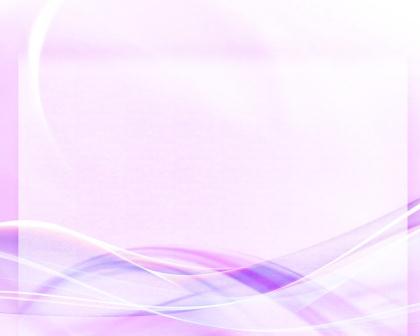 Так же нами был проведен логопедический утренник
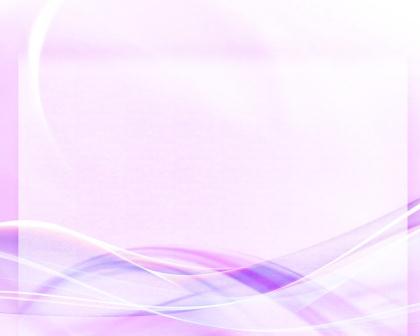 Просмотр видео
Контакты
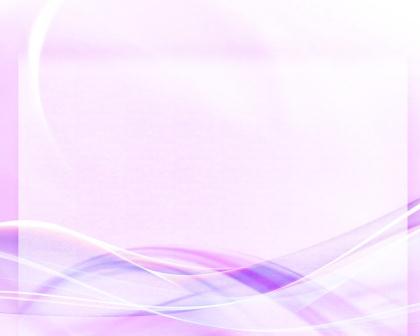 Учредитель: Городской округ город Уфа РБ в лице Администрации  городского округа город Уфа РБ.
Адрес: 450059, г. Уфа, ул. Р. Зорге, 28/4
Телефоны:  
(83472) 223-64-74 (факс),  
(83472) 282-98-36
      Е-mail:  detsad 212_ufa@mail.ru   Сайт:  http://detsad212.jimdo.comРежим работы: с 7.00 до 19.00 часовЗаведующий: Ибрагимова Резеда Шаукатовна Язык обучения: русский
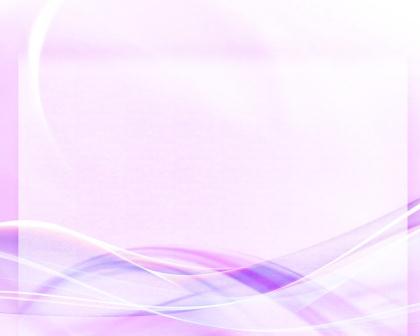 Спасибо за внимание!!!